Navigating the 
Statutes
[Speaker Notes: THE STATUTES - THE RULES AND REGULATIONS OF OUR ORDER - OUR LAWS
 WHAT WE AS ELKS AGREED TO ABIDE BY WHEN WE TOOK OUR OBLIGATION
WE AGREED TO ABIDE BY ALL OF IT - NOT JUST SELECTED PARTS THAT SUIT US
ALSO
WHAT’S IN THE STATUTES - WHAT DOES IT DO FOR US
 PROVIDES THE STRUCTURE FOR OUR ORGANIZATIONS & HOW WE OPERATE
PROVIDES AN INCREDIBLE AMOUNT OF INFO ON HOW WE DO OUR JOBS
ALSO PROVIDES AN INCREDIBLE AMOUNT OF INFO ON HOW WE TREAT EACH OTHER]
Navigating the Statutes
FIRST PART OF THE BOOK CONTAINS 	OUR CONSTITUTION
	TELLS US ALL ABOUT OUR ORGANIZATION FROM TOP TO BOTTOM

SUPREME LAW OF OUR ORDER
THE CONSTITUTION, BYLAWS, & RITUAL CONSTITUTE OUR LAW
Navigating the Statutes
SECOND PART OF THE BOOK CONTAINS THE LAWS OF THE ORDER

FIRST CHAPTER PROVIDES US WITH DEFINITIONS AS USED BY THE  ELKS
[Speaker Notes: WHO CAN BE A DDGER - PER SELECTED BY GER AS HIS REP
 GRAND LODGE - COLLECTIVE GROUP OF GL MEMBERS
 GRAND LODGE MEMBER - MEMBER WHO IS A PER AND HAS 
ATTENDED A GL SESSION, ER ATTENDING A GL SESSION OR
A MEMBER OF THE CLERGY WHO IS OR HAS BEEN GRAND CHAPLAIN
CONTUMACY - WILLFUL DISREGARD OF STATUTORY PROVISIONS OR ORDER of the GER]
Navigating the Statutes
SECOND CHAPTER TELLS US ABOUT 	OUR RITUALS
	TELLS US ABOUT THE RITUALS AS APPROVED FOR OPENING, CLOSING, AND INITIATION

THIRD CHAPTER TELLS US ALL ABOUT ELECTION OF OFFICERS

FOURTH  CHAPTER TELLS US ALL ABOUT GRAND LODGE
[Speaker Notes: WHAT ARE TWO OTHER REQUIRED RITUALS
ELKS MEMORIAL DAY - FLAG DAY SERVICES
----
TELLS US ALL THE RULES FROM GRAND LODGE TO LODGE LEVEL REGARDING THE ELECTION OF OUR OFFICERS
----
HOW IT’S ORGANIZED - STRUCTURED
DUTIES OF OFFICERS - RESPONSIBILITIES - WHO DOES WHAT TO WHO
COMMITTEES, COMMISSIONS AND FOUNDATIONS
DEFINES DUTIES OF DDGER AND SDGER]
Navigating the Statutes
CHAPTER FIVE EXPLAINS THE FUNDS AND EXPENDITURES OF THE ORDER

CHAPTER SIX DEFINES THE ELKS NATIONAL HOME
	THE OPERATION AND MAINTENANCE  OF THE HOME AND WHO IS ELIGIBLE TO LIVE THERE
[Speaker Notes: GRAND LODGE LEVEL
DETAILS WHERE THE ORDERS MONEY COMES FROM AND WHERE IT GOES AND THE RULES GOVERNING INCOME AND EXPENDITURES]
Navigating the Statutes
CHAPTER SEVEN IS ALL ABOUT THE GRAND FORUM

CHAPTER EIGHT IS ABOUT THE SUBORDINATE FORUM

CHAPTER NINE DEFINES OFFENSES AND PENALTIES OF THE ORDER
[Speaker Notes: FORUM IS COMPRISED OF SEVEN JUSTICES - ALL LAWYERS
GRAND FORUM HEARS:
COMPLAINTS AGAINST A LODGE BY ANOTHER LODGE
COMPLAINTS AGAINST A LODGE BY A MEMBER
COMPLAINTS FILED UNDER SECTION 9.080 - INVOLVING AN UNAFFILIATED ELK
APPEALS TO THE GRAND LODGE
-----
THE SUBORDINATE FORUM HAS JURISDICTION OVER ALL CASES  INVOLVING AN OFFENSE COMMITTED AGAINST THE LAWS OF THE ORDER
CHAPTER EIGHT ALSO EXPLAINS THE PROCESSES OF A SUBORDINATE FORUM
-----
NEGLECT OF DUTIES - REMOVAL OF AN OFFICER
CONTUMACY - CAN’T DEFINE IT - KNOW IT WHEN I SEE IT 
CONDUCT INJURIOUS TO THE ORDER
CONDUCT UNBECOMING AN ELK AND ANY VIOLATION OF OBLIGATION]
Navigating the Statutes
CHAPTER 10 DEAL WITH PARDONS

CHAPTER 11 REGARDS THE DISPENSATION AND CHARTER PROCESSES 

CHAPTER 12 IS ALL ABOUT SUBORDINATE LODGE OFFICERS
[Speaker Notes: CHIEF JUSTICE OF THE GRAND FORUM IS THE CHAIRMAN OF THE BOARD OF PARDONS COMMISSIONERS
A PERSON WHO HAS BEEN EXPELLED FROM THE ORDER CAN REQUEST A PARDON
----
FOR RECEIVING A LODGE DISPENSATION AND CHARTER AND MERGING OF LODGES
-----
JOB DESCRIPTIONS - THEIR RESPONSIBILITIES AND AUTHORITIES
 TELLS WHAT EVERY OFFICER MUST DO]
Navigating the Statutes
CHAPTER 13 - SUBORDINATE LODGE COMMITTEES

CHAPTER 14 - LODGE MEMBERSHIP AND REVENUES

CHAPTER 15 - SUBORDINATE LODGE MEETINGS
[Speaker Notes: CHAPTER DEFINES ALL THE COMMITTEES OF THE LODGE
RESPONSIBILITIES OF ALL COMMITTEES - WHAT THEY’RE SUPPOSED TO DO
----
DEFINES MEMBERSHIP REQUIREMENTS
PROCESSES OF MEMBERSHIP - HOW IT TAKES PLACE
APPLICATION, INVESTIGATION, BALLOTING PROCESS
LODGE JURISDICTIONS FOR MEMBERSHIP
----
PRESCRIBES OUR LODGE MEETINGS ORDER OF BUSINESS]
Navigating the Statutes
CHAPTER 16 - SUBORDINATE LODGE 	OPERATIONS
A PRIMARY PIECE OF CHAPTER 16 - IS HOW WE OPERATE OUR SOCIAL QTRS 

CHAPTER 17 DEALS WITH AMENDMENTS 	TO THE CONSTITUTION OF THE ORDER.

CHAPTER 18 DEALS WITH STATE 	ASSOCIATIONS
[Speaker Notes: CHAPTER IS CONCERNED WITH HOW WE ORGANIZE AND OPERATE and  to INCORPORATE or NOT INCORPORATE
SPELLS OUT HOW WE ORGANIZE, MANAGE AND OPERATE - 16.040]
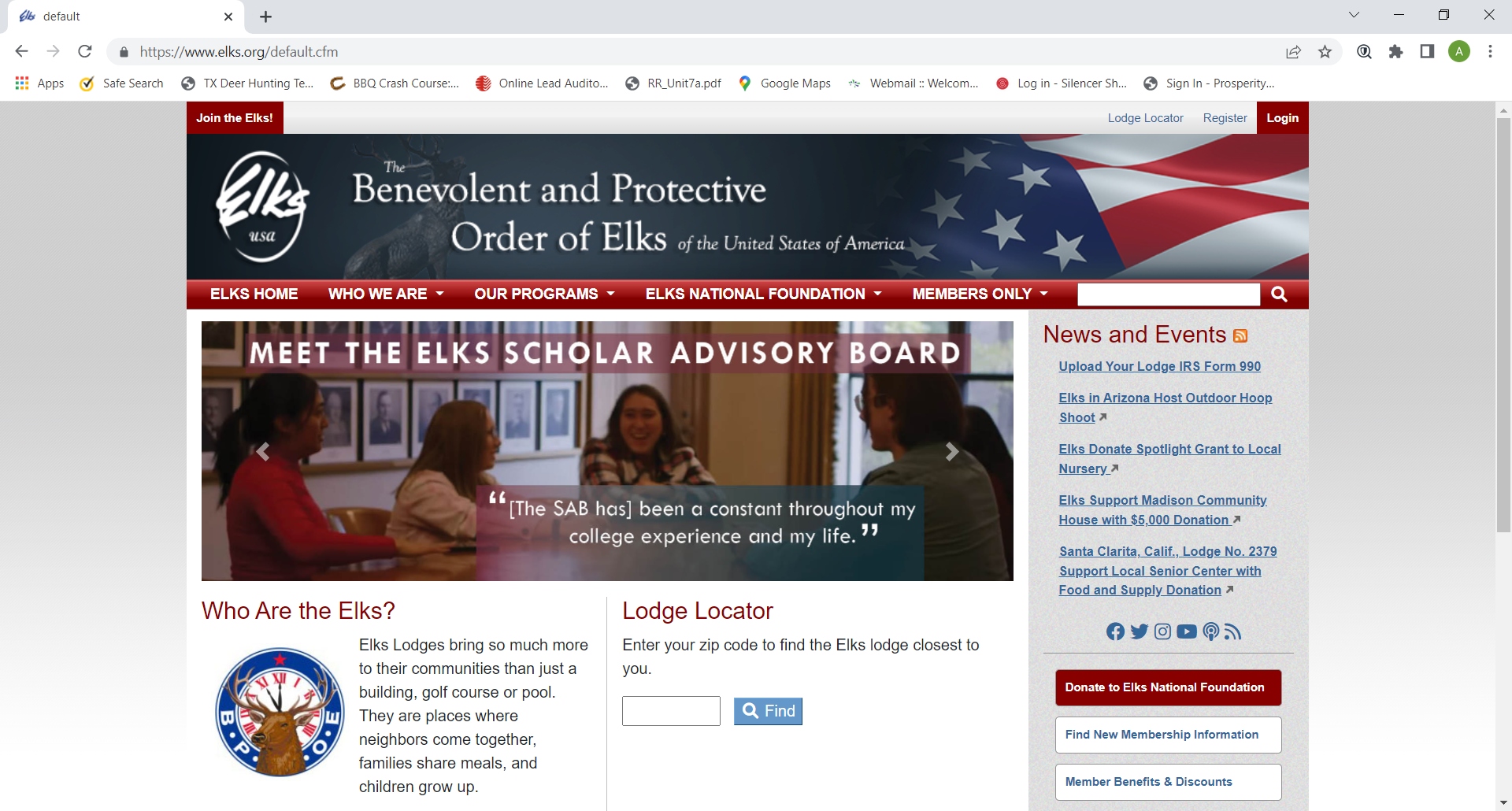 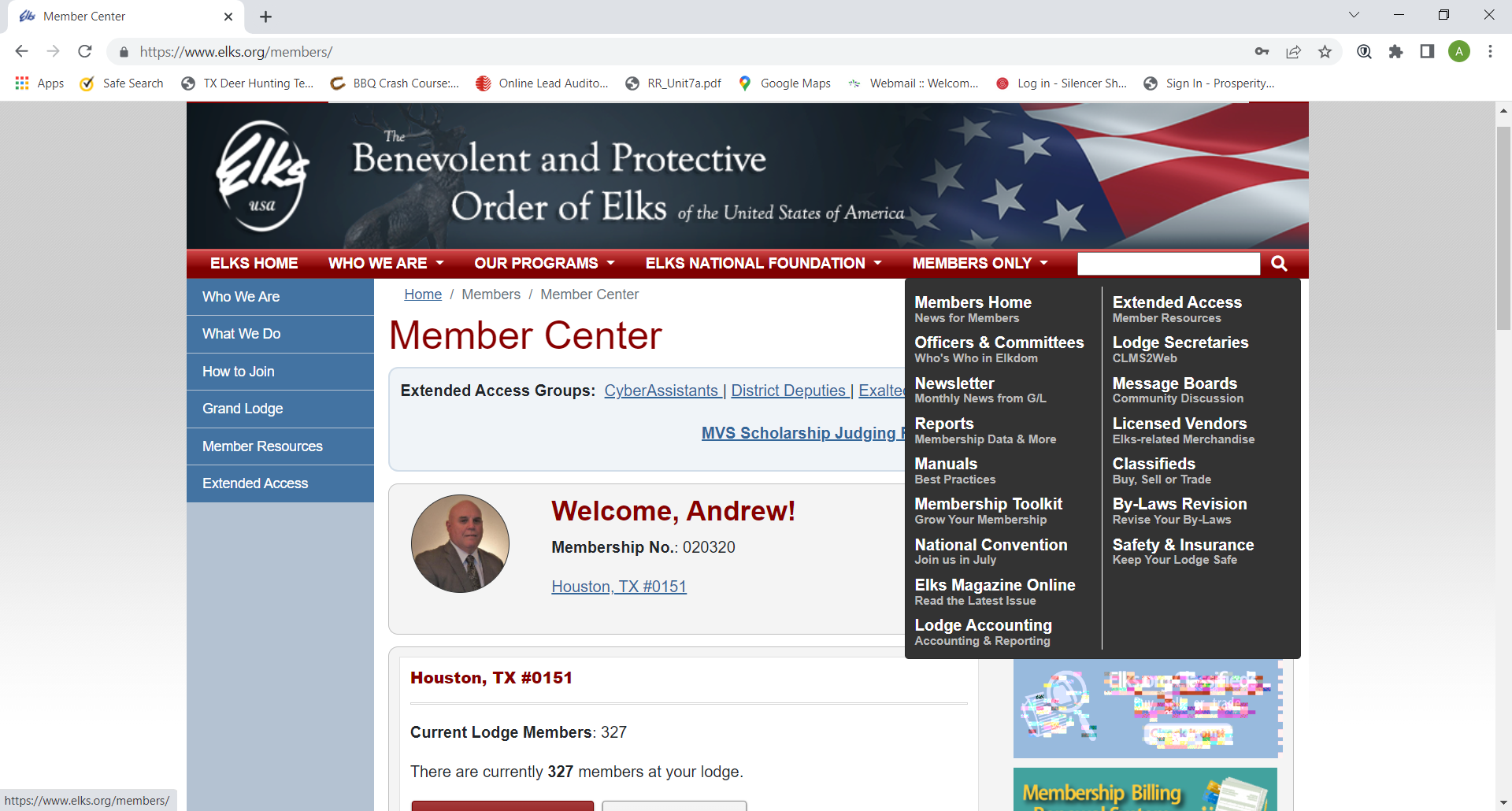 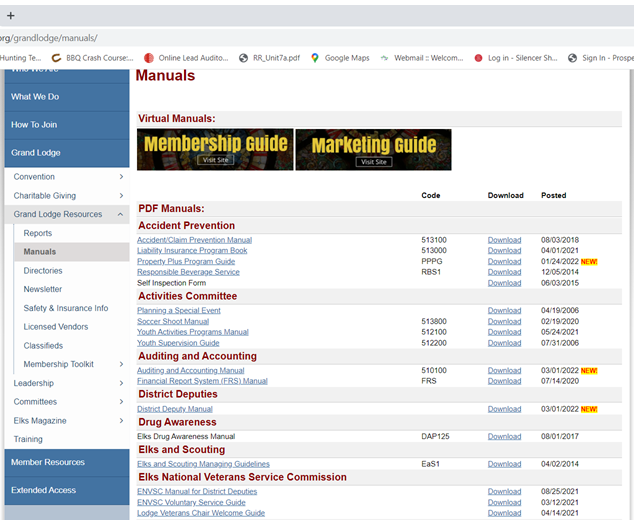 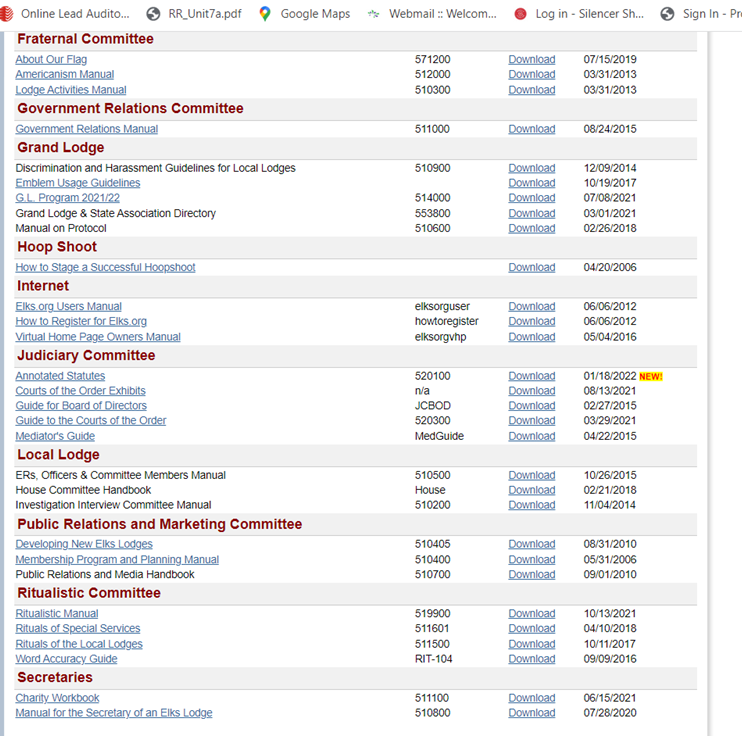